Я и моя семья!
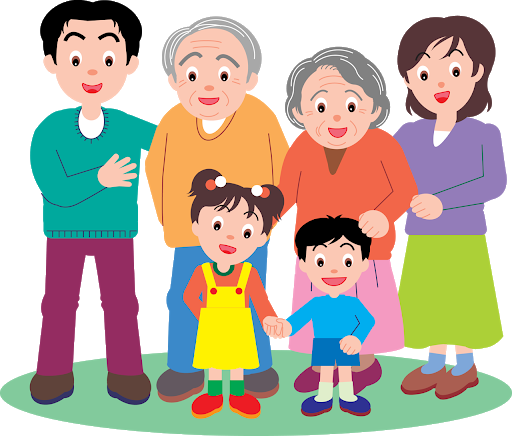 Выполнила:Компанеец И.В.Воспитатель группы «Ласточка»МАДОУ- детский сад «Колосок»
2020 год
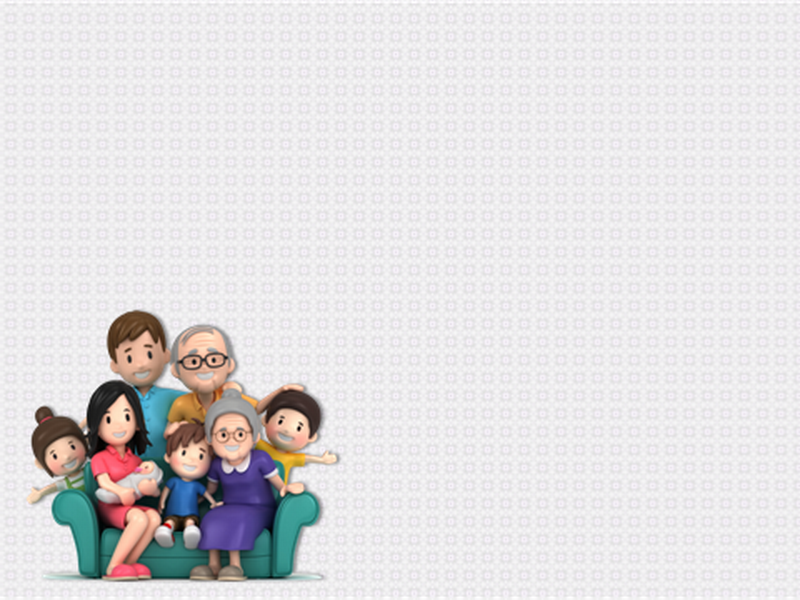 Цель:
способствовать воспитанию нравственных устоев семьи, уважения к старшим; развивать социальную и коммуникативную компетентность.
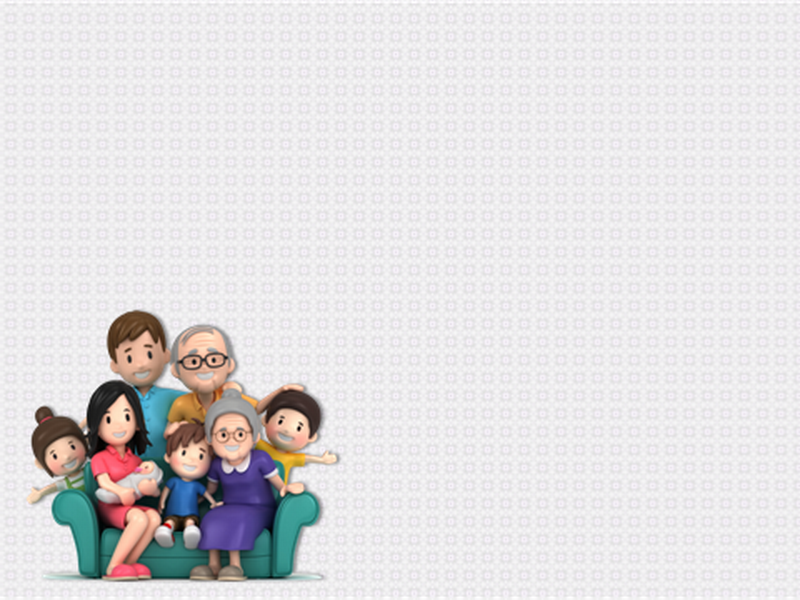 Задачи:
расширить сведения о семье (знать имена, отчества родителей, профессию, место работы членов семьи) ; помочь осознать свой статус в семье, оценить значимость семьи в своей жизни; воспитывать у детей заботливое отношение к близким людям, желание помочь им.
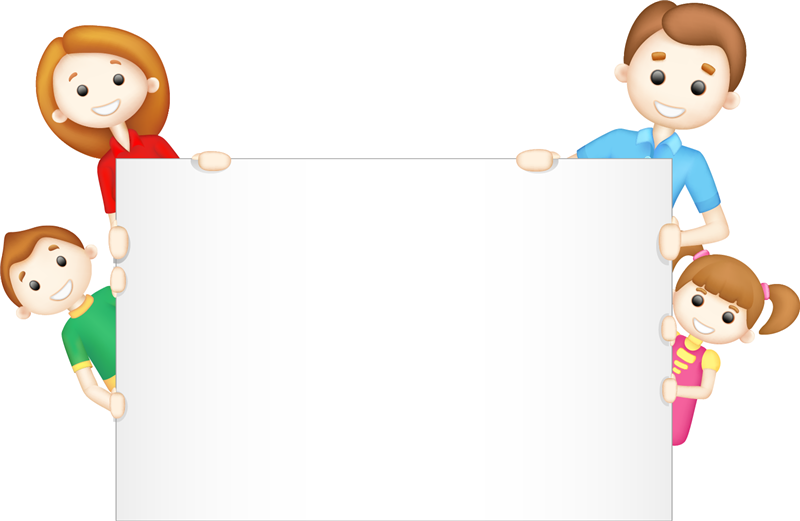 Продукт проектной деятельности
Составление родителями коллажа из фотографий семьи
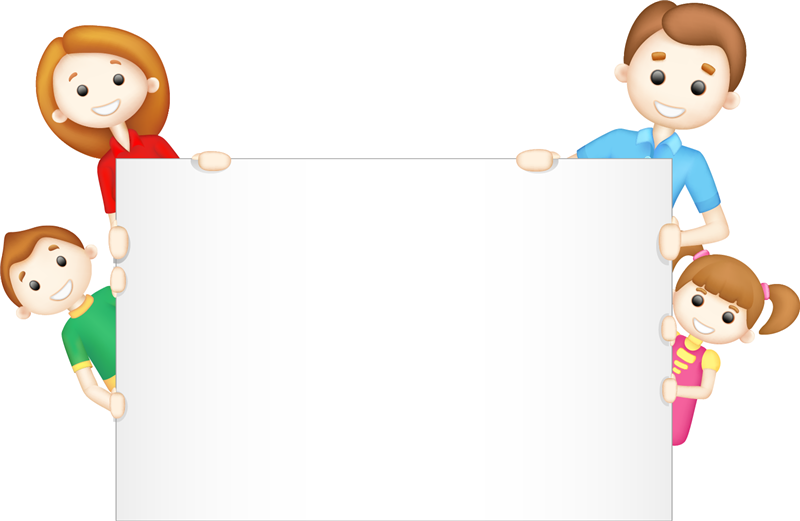 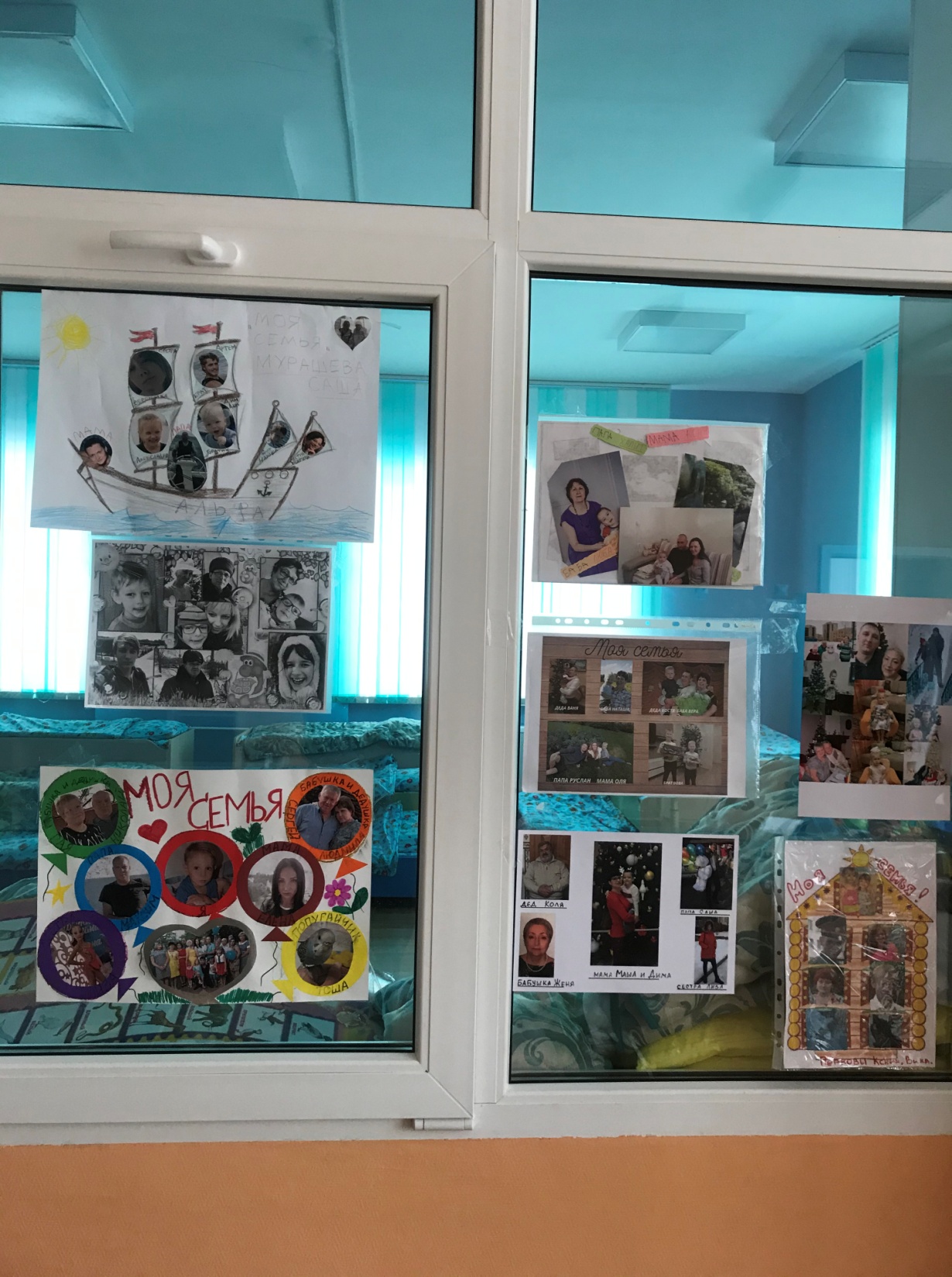 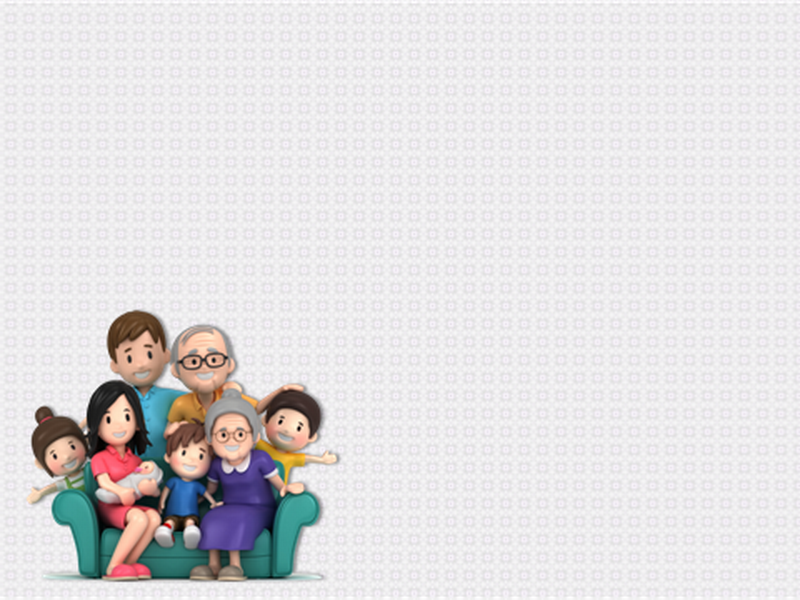 Беседа «Что такое семья? » (расширение представлений о семейных ценностях; совершенствование диалогической речи)
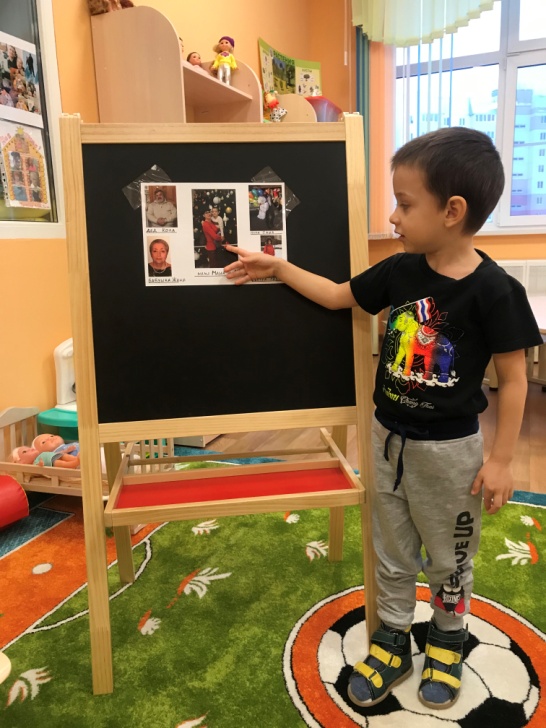 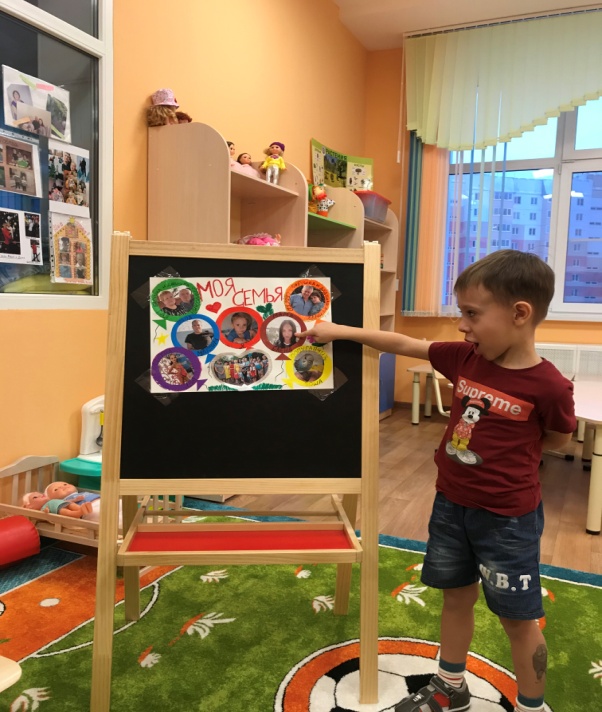